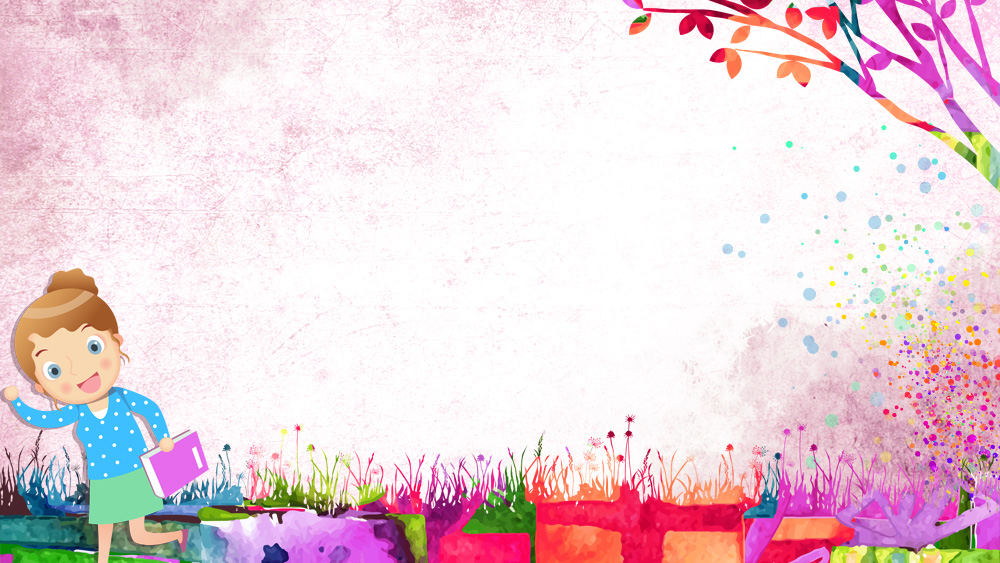 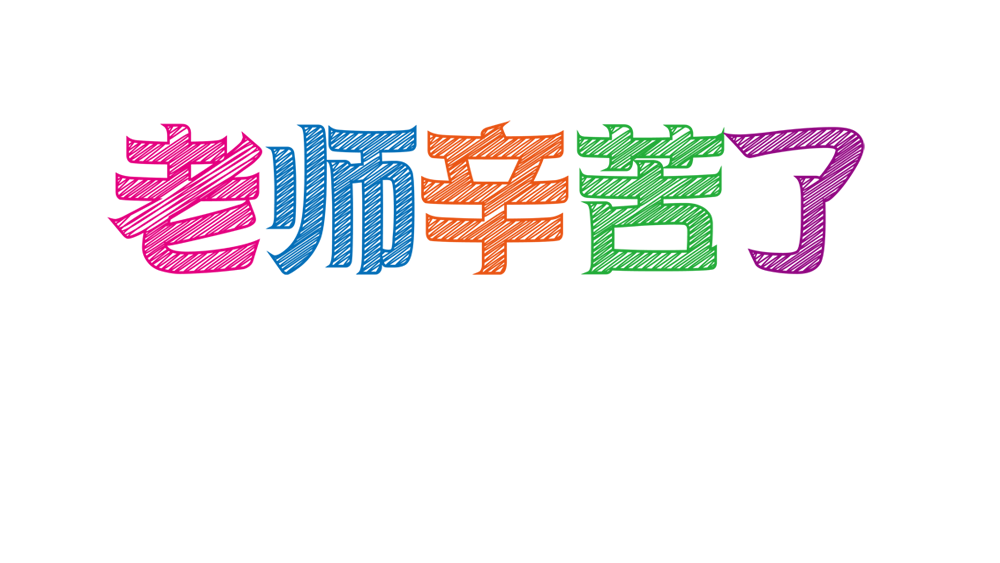 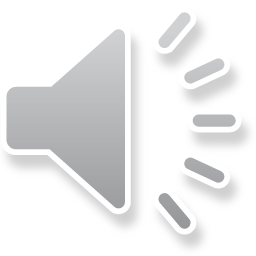 温馨九月  感谢恩师
桃李满天下  九月谢恩师
Your content to play here, or through your copy, paste in this box, and select only the text. Your content to play here, orthroughyourcopy,paste
inthisbox,andselectonly the text.
目录 CONTENT
01
标题文本预设
03
标题文本预设
双击输入替换内容双击输入替换内容
双击输入替换内容双击输入替换内容
02
标题文本预设
04
标题文本预设
双击输入替换内容双击输入替换内容
双击输入替换内容双击输入替换内容
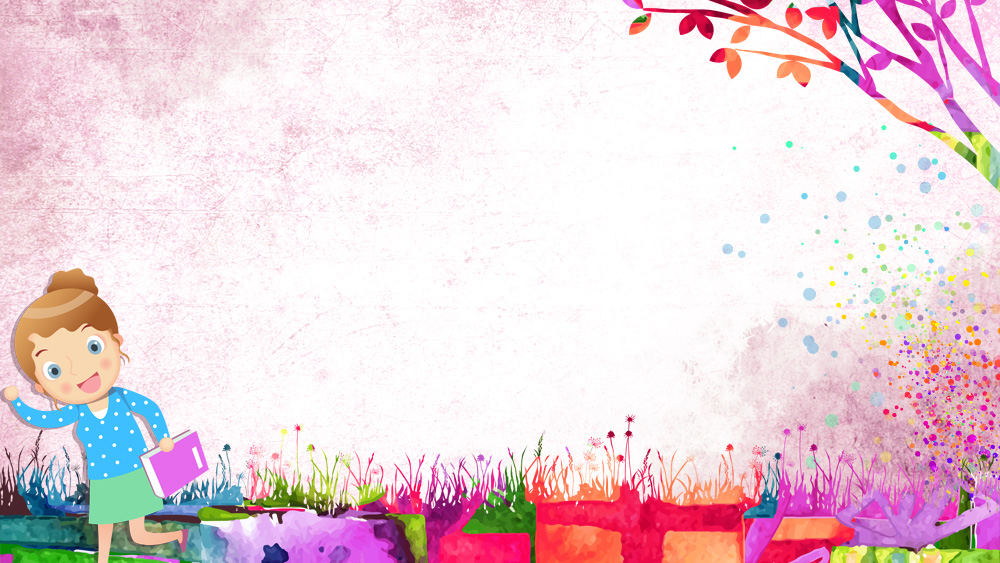 单击输入标题
01
双击输入替换内容双击输入替换内容
双击输入替换内容双击输入替换内容
双击输入替换内容双击输入替换内容
双击输入替换内容双击输入替换内容
标题文本预设
标题文本预设
标题文本预设
标题文本预设
添加标题内容
添加标题内容
添加标题内容
双击输入替换内容双击输入替换内容
双击输入替换内容双击输入替换内容
双击输入替换内容双击输入替换内容
单击添加标题
单击添加标题
双击输入替换内容双击输入替换内容
双击输入替换内容双击输入替换内容
单击添加标题
单击添加标题
双击输入替换内容双击输入替换内容
双击输入替换内容双击输入替换内容
单击添加标题
单击添加标题
双击输入替换内容双击输入替换内容
双击输入替换内容双击输入替换内容
输入标题
双击输入替换内容双击输入替换内容双击输入替换内容双击输入替换内容
输入标题
双击输入替换内容双击输入替换内容双击输入替换内容双击输入替换内容
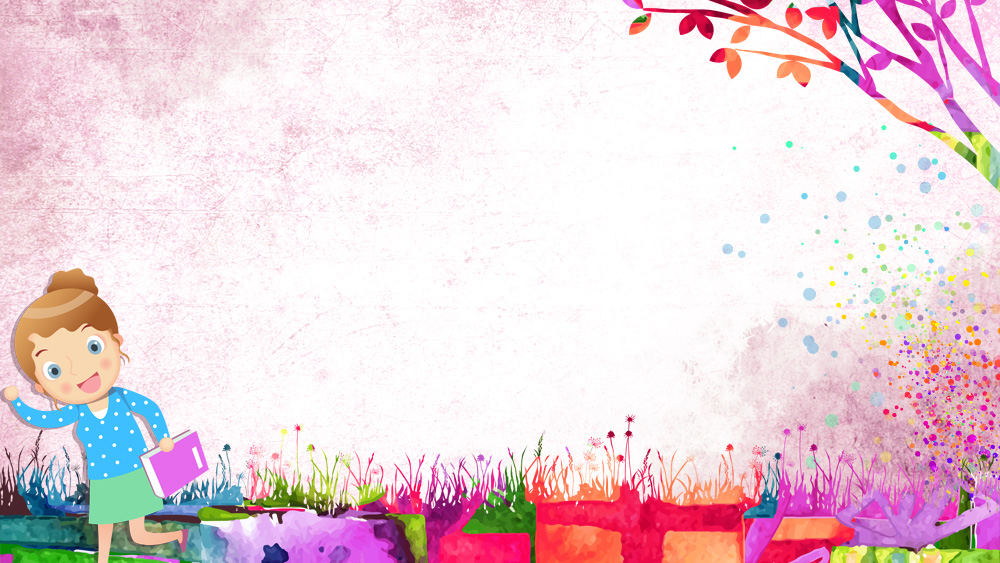 单击输入标题
02
单击添加标题
双击输入替换内容双击输入替换内容
单击添加标题
双击输入替换内容双击输入替换内容
单击添加标题
双击输入替换内容双击输入替换内容
单击添加标题
双击输入替换内容双击输入替换内容
标题文本预设
标题文本预设
双击输入替换内容双击输入替换内容双击输入替换内容双击输入替换内容
双击输入替换内容双击输入替换内容双击输入替换内容双击输入替换内容
标题文本预设
标题文本预设
标题文本预设
标题文本预设
双击输入替换内容双击输入替换内容
双击输入替换内容双击输入替换内容
双击输入替换内容双击输入替换内容
双击输入替换内容双击输入替换内容
40%
80%
15%
60%
65%
65%
45%
83%
30%
65%
38%
76%
标题文本预设
双击输入替换内容双击输入替换内容
标题文本预设
双击输入替换内容双击输入替换内容
标题文本预设
双击输入替换内容双击输入替换内容
活动宗旨
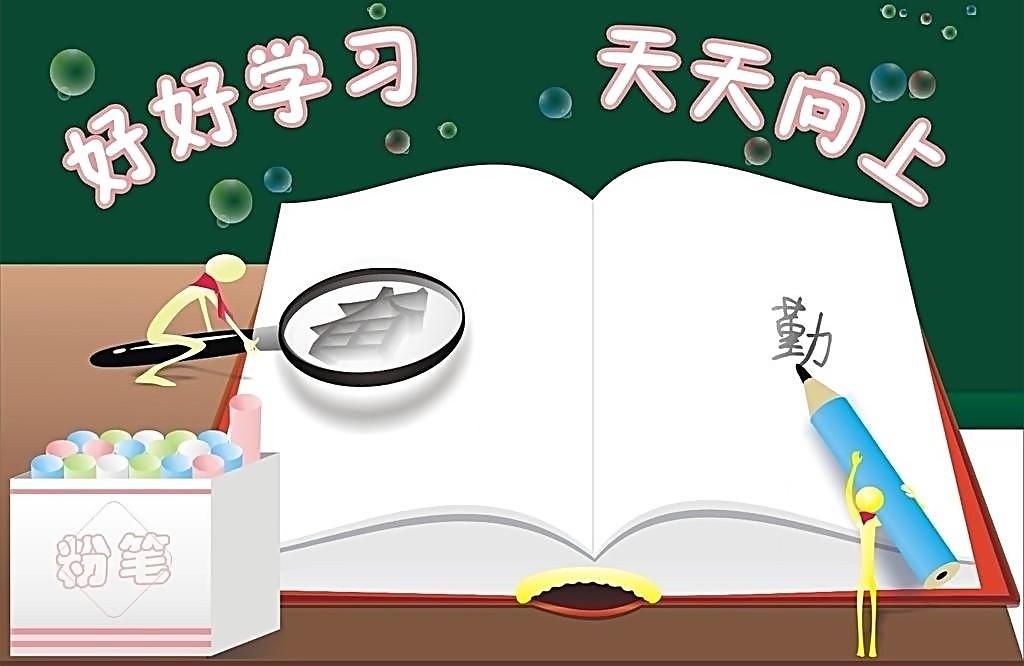 双击输入替换内容双击输入替换内容双击输入替换内容双击输入替换内容
活动目标
双击输入替换内容双击输入替换内容双击输入替换内容双击输入替换内容
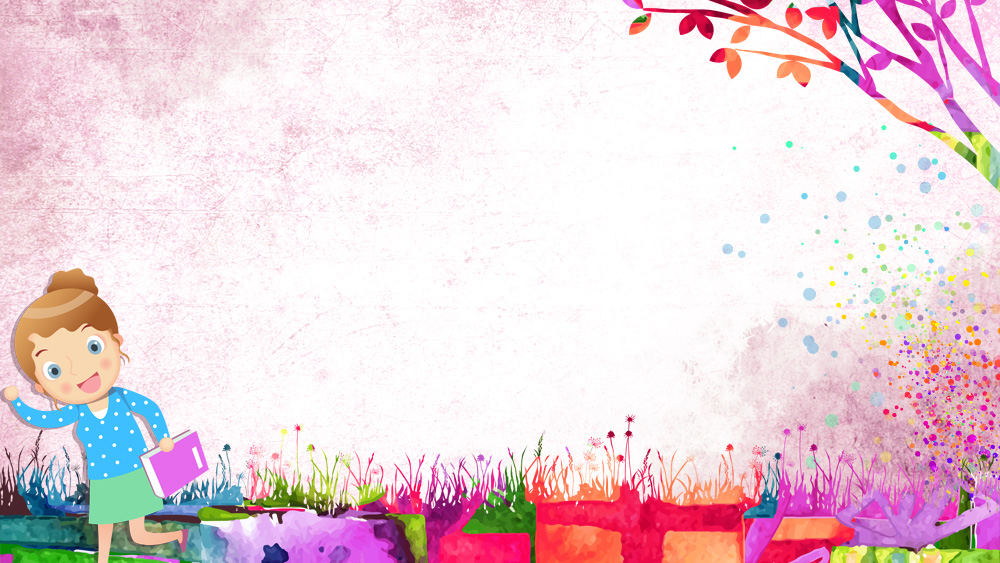 单击输入标题
03
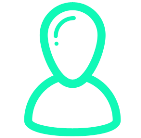 这里填写小标题
双击输入替换内容双击输入替换内容双击输入替换内容双击输入替换内容
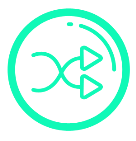 关键词
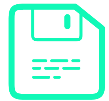 这里填写小标题
双击输入替换内容双击输入替换内容双击输入替换内容双击输入替换内容
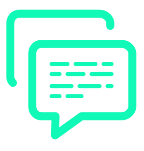 标题文本预设
标题文本预设
标题文本预设
标题文本预设
标题文本预设
标题文本预设
双击输入替换内容双击输入替换内容
双击输入替换内容双击输入替换内容
双击输入替换内容双击输入替换内容
双击输入替换内容双击输入替换内容
双击输入替换内容双击输入替换内容
双击输入替换内容双击输入替换内容
标题文本预设
标题文本预设
标题文本预设
标题文本预设
标题文本预设
双击输入替换内容双击输入替换内容
双击输入替换内容双击输入替换内容
双击输入替换内容双击输入替换内容
双击输入替换内容双击输入替换内容
双击输入替换内容双击输入替换内容
添加标题
双击输入替换内容双击输入替换内容
双击输入替换内容双击输入替换内容双击输入替换内容双击输入替换内容双击输入替换内容双击输入替换内容双击输入替换内容双击输入替换内容
添加标题
双击输入替换内容双击输入替换内容
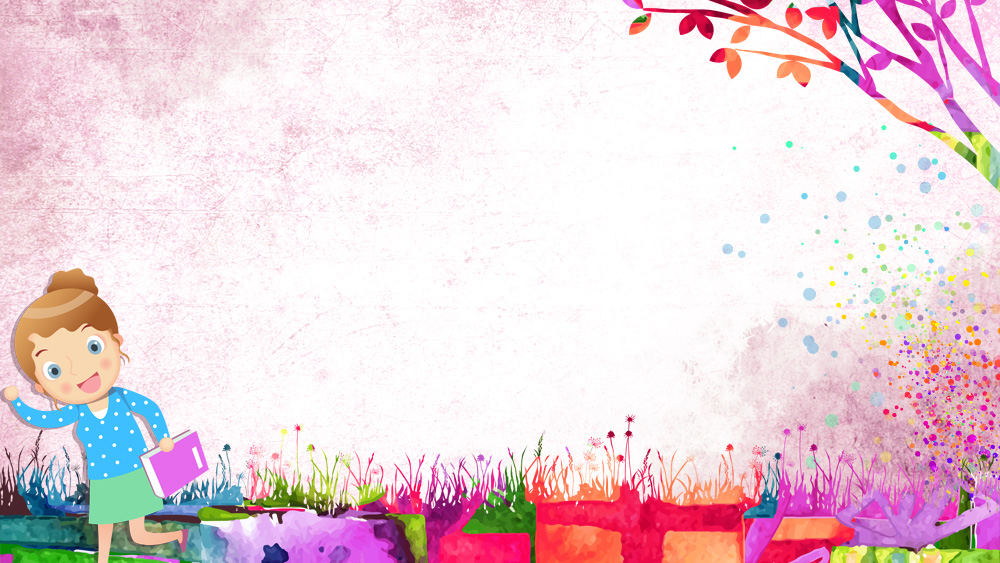 单击输入标题
04
标题文本预设
标题文本预设
双击输入替换内容双击输入替换内容
双击输入替换内容双击输入替换内容
65%
标题文本预设
标题文本预设
双击输入替换内容双击输入替换内容
双击输入替换内容双击输入替换内容
S
W
标题关键字
标题关键字
双击输入替换内容双击输入替换内容
双击输入替换内容双击输入替换内容
T
O
标题关键字
标题关键字
双击输入替换内容双击输入替换内容
双击输入替换内容双击输入替换内容
请替换文字内容
请替换文字内容
请替换文字内容
请替换文字内容
文字内容
02
01
03
04
文字内容
双击输入替换内容双击输入替换内容
双击输入替换内容双击输入替换内容
双击输入替换内容双击输入替换内容
双击输入替换内容双击输入替换内容
。
文字内容
文字内容
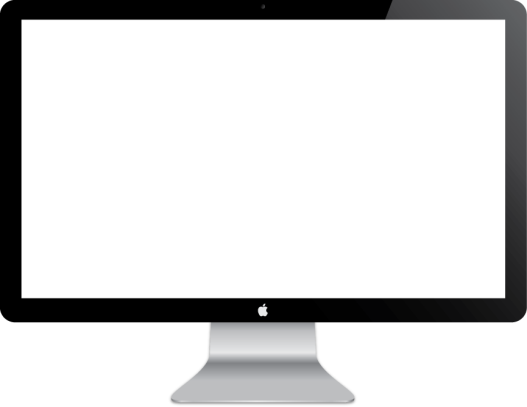 单击填加标题
双击输入替换内容双击输入替换内容双击输入替换内容双击输入替换内容
单击双击输入替换内容双击输入替换内容
单击双击输入替换内容双击输入替换内容
单击双击输入替换内容双击输入替换内容
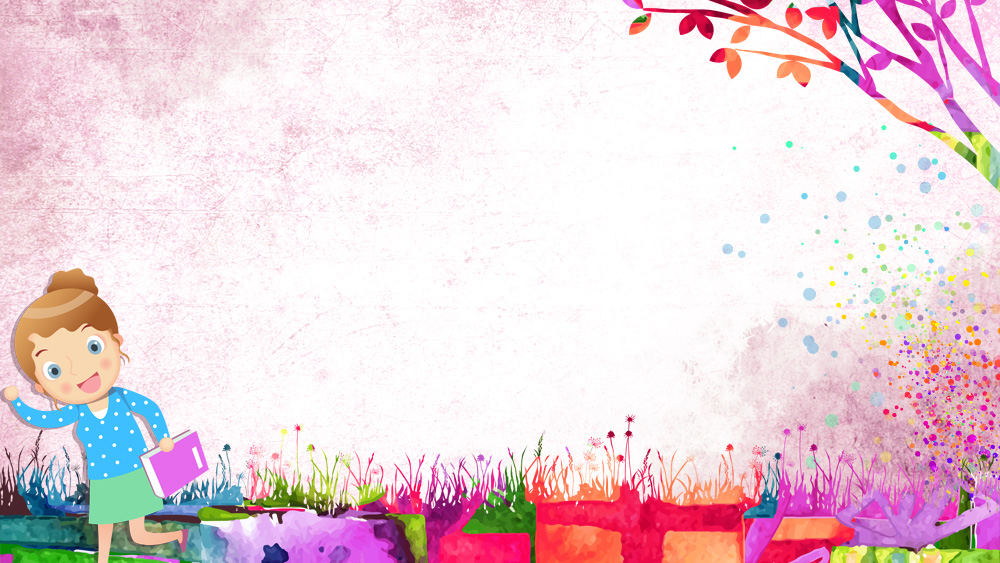 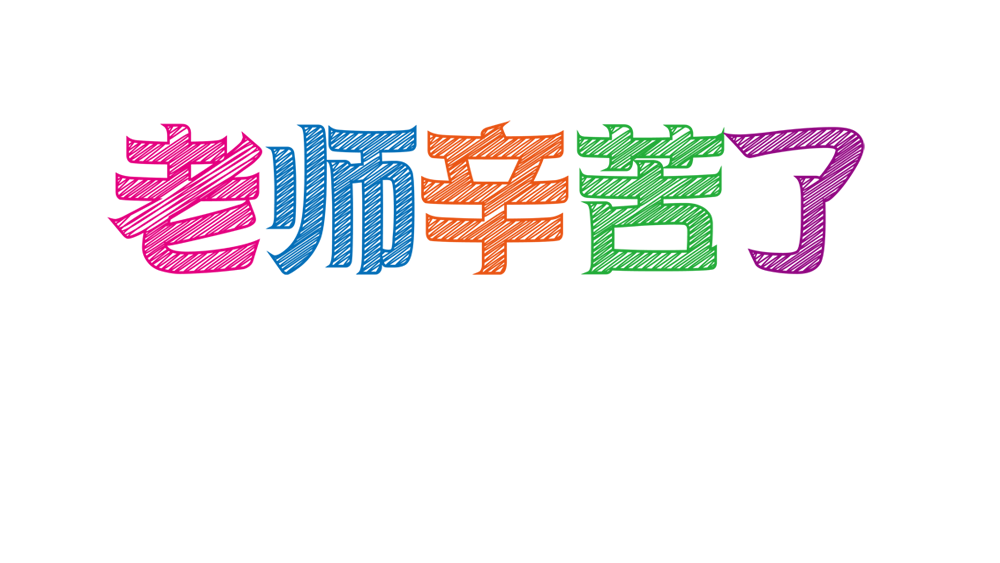 演讲完毕，谢谢观看！
桃李满天下  九月谢恩师
Your content to play here, or through your copy, paste in this box, and select only the text. Your content to play here, orthroughyourcopy,paste
inthisbox,andselectonly the text.